5. B English – 18th – 22nd May
Dokončili jsme společně lekci 4 – velký test z lekce 4 si necháme na září, kdy si gramatiku zopakujeme.
Děkuju za projekty My friend – všichni kdo projekt poslali dostali 1. Závěrečnou práci z lekce 4 mi dosud neposlali: Pavlína, Tadeáš, Aneta, Lukáš, Matěj, Fedor, Khulan a Saša.
Za práci na www.umimeanglicky.cz dostávají + Viktor (třetí, takže 1), Emilka Š, Miri, Lukáš (třetí), Vincent (třetí), Emilka P., Bára a Khulan

Minulý týden jsme začali Unit 5 – 5A My room
Úkol 1 – U5A My room
Zapište si slovíčka U5A My room do sešitu (Pracovní sešit str. 83)

V učebnici na str. 52/3 jsou Předložky (Prepositions) 
Do sešitu si nakresli obrázkový slovníček  - překlad Prepositions (Pracovní sešit str. 83)


Procvičte si slovíčka z lekce 5A My room zde:
https://quizlet.com/193259734/project-1-unit-5-a-my-room-flash-cards/
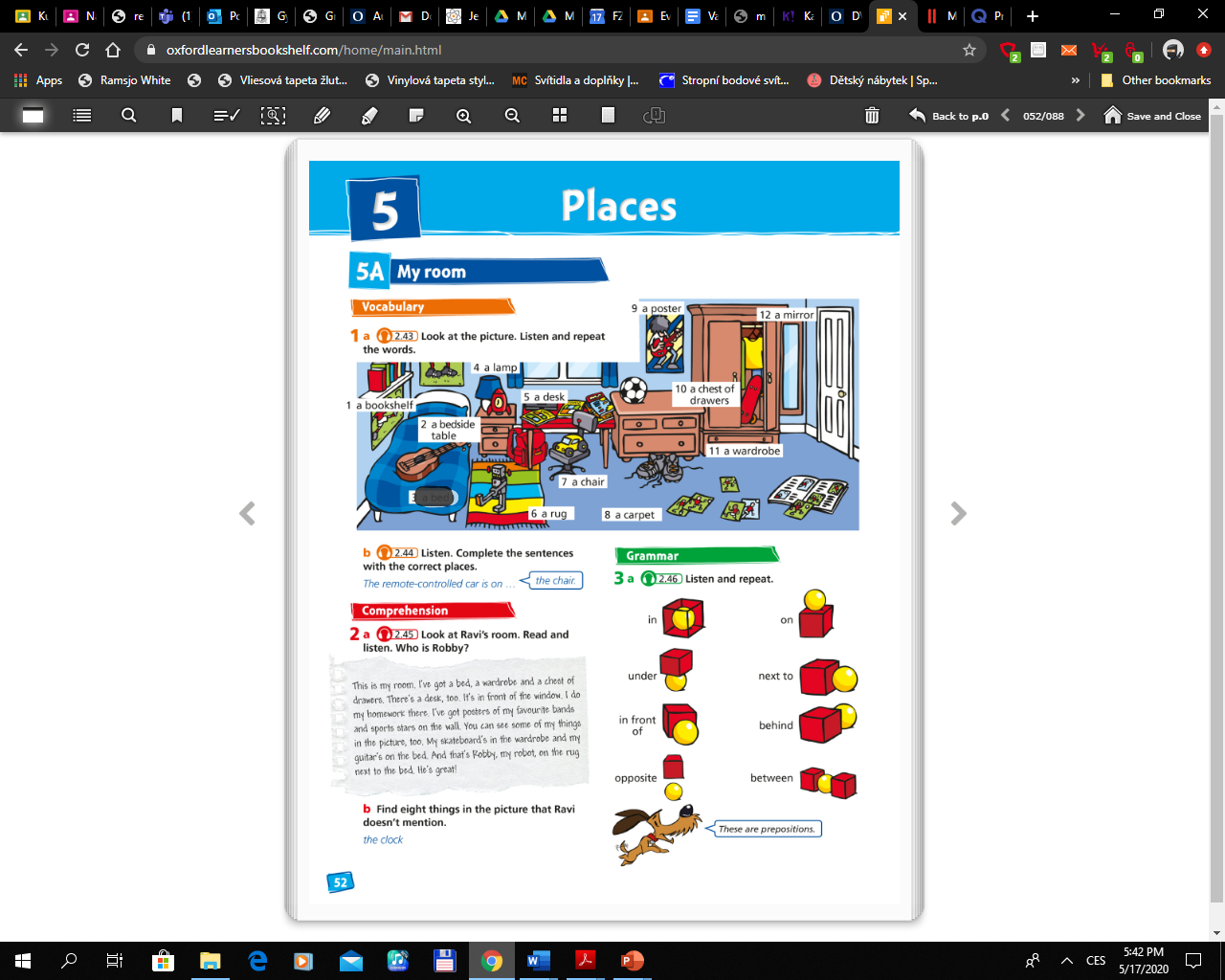 Úkol 2 - Prepositions
Učebnice str. 53
Cvičení si můžeš udělat v interaktivním pracovním listu (v prvním cvičení vyber správnou možnost, v druhém spoj podle obrázku. Finish – Check your answers
https://www.liveworksheets.com/uz250414rj

53/5 Poslech 
Napiš si do sešitu pod sebe věci z rámečku
Poslouchej, ke každé věci přiřaď správné číslo
Napiš věty o tom, kde věci jsou (příklad 3b)
Cvičení si zkontroluj podle další strany.
Poslech také zde (Page 53/Exercise 5a)
https://elt.oup.com/student/project/level1/unit05/audio?cc=cz&selLanguage=cs
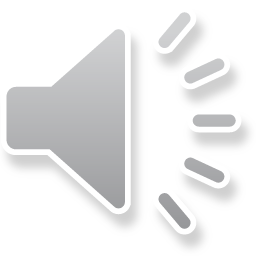 Kontrola cvičení 53/5a, b
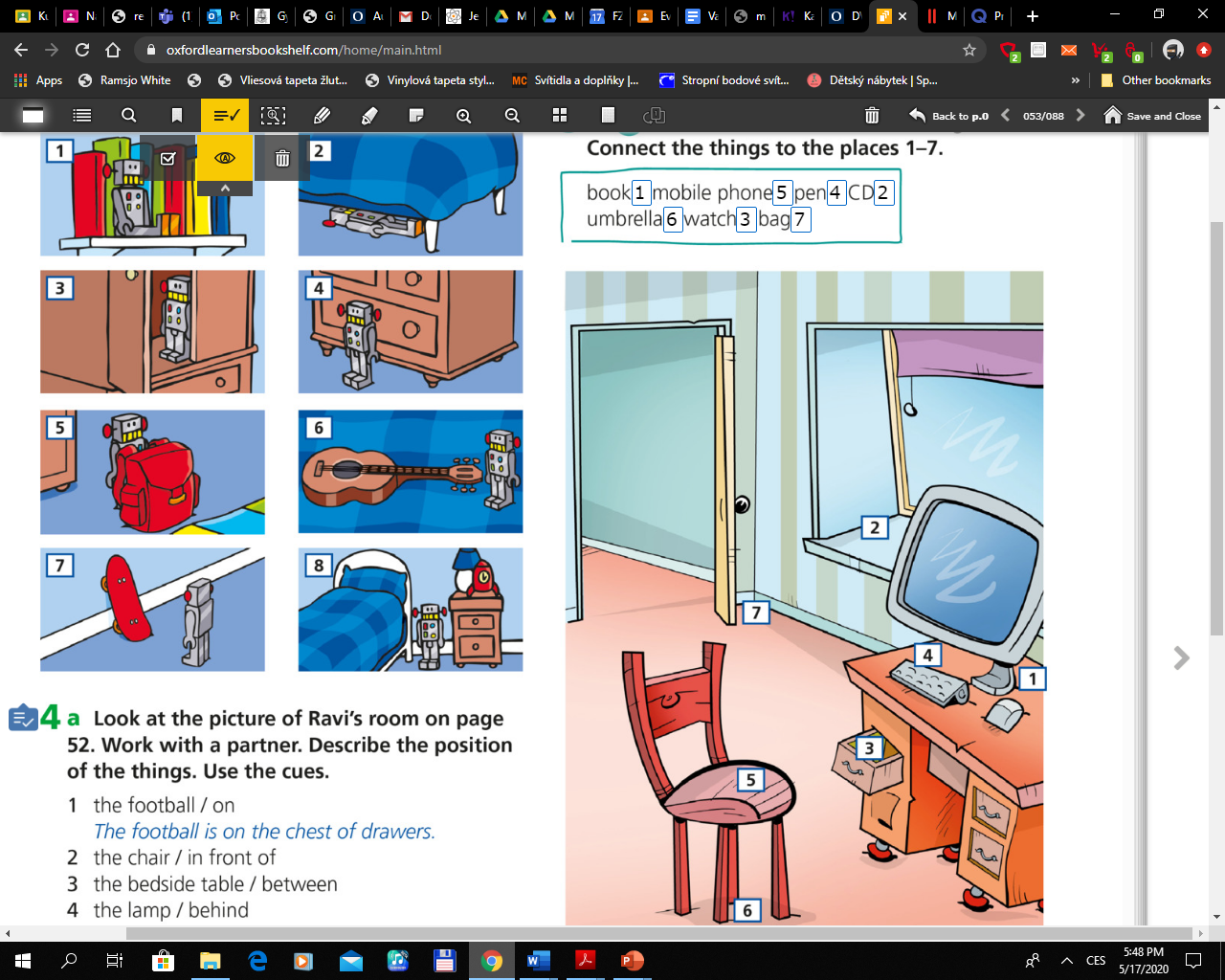 Úkol 3 – Pracovní sešit
Strana 42 – opakování slovíček My room
Cvičení 1, 2 a 3
Cvičení 4 uděláme společně na online hodině
Strana 43
Cvičení 5, 6 a 7
Zahrajte si basketbal a trénujte Prepositions https://www.eslgamesplus.com/prepositions-of-place-esl-fun-game-online-grammar-practice/
Zahrajte si „Milionáře“ – napište mi, kolik jste vyhráli  (ABOVE – NAD)
http://www.eslgamesworld.com/members/games/ClassroomGames/Billionaire/Prepositions%20of%20Place%20Billionaire/index.html
Úkol 4 – Online hodina
On Thursday 21. 5. at 10:30

Test – slovíčka U5A + Prepositions

Pracovní sešit – kontrola cvičení

Unit 5B Our house
This is all for this week. Have a nice weekend!
New word of the week 
https://learnenglishkids.britishcouncil.org/word-the-week/messy

How messy is your room?
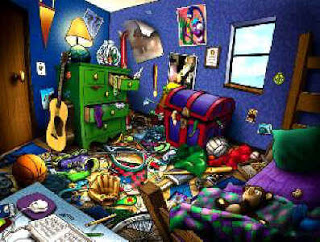